2 этап: «Влияние пищевых продуктов на скорость таяния льда»
Возрастная категория : обучающиеся 1-4-х классов
Команда «Умка»МОУ Некоузская СОШ
Руководитель Ремеслова Елена Николаевна
Влияние пищевых продуктов на скорость таяния льда
Ответ на вопрос №1
Для проведения эксперимента все кубики льда должны иметь одинаковый размер, потому что проверяем скорость таяния одинакового количества льда при воздействии одинакового количества различных реагентов.
Опыт 1. Влияние различных веществ на скорость таяния льда
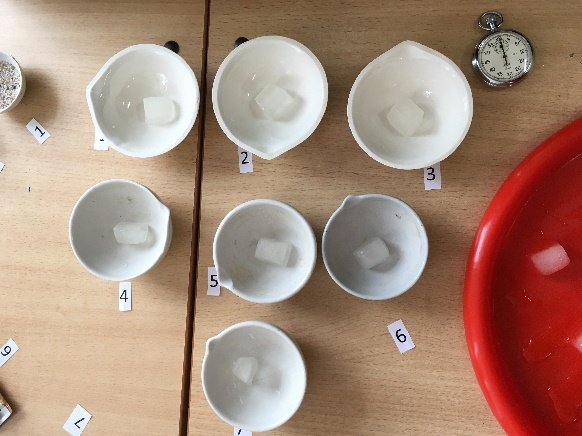 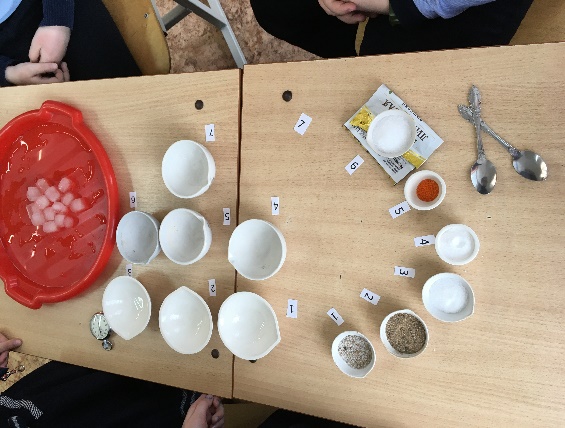 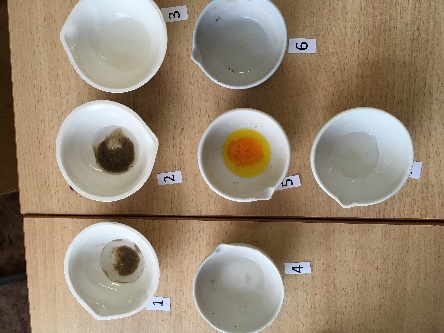 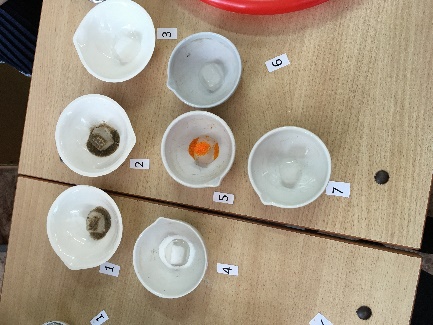 Наблюдение
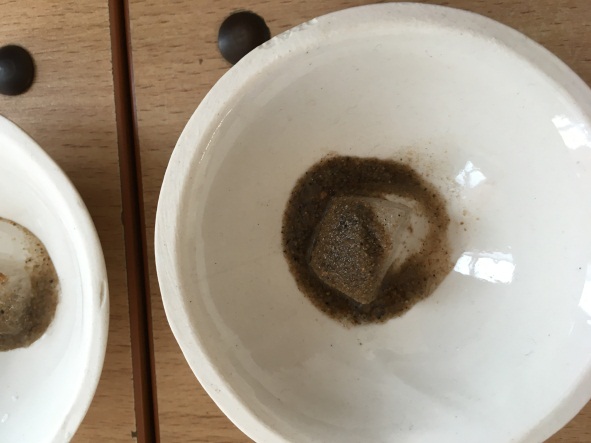 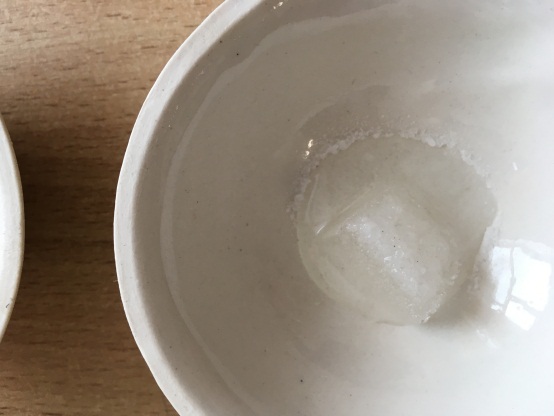 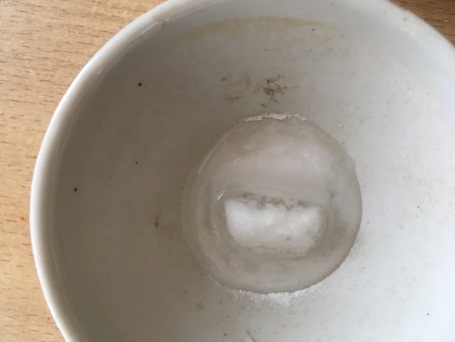 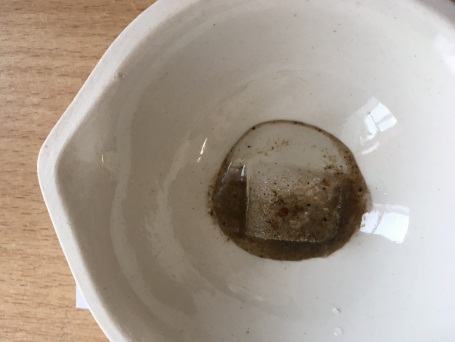 Поваренная соль
Смесь речного 
песка и соли
Речной песок
Пищевая сода
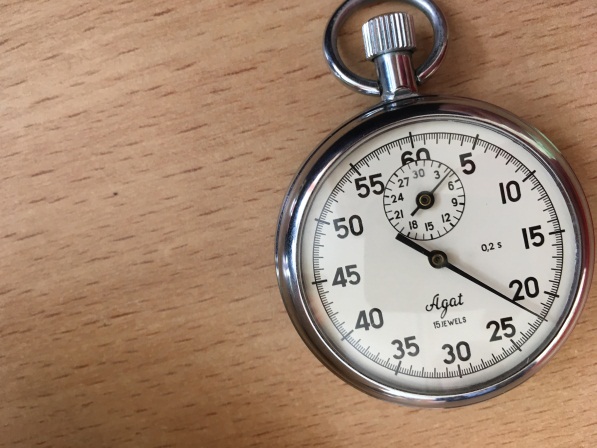 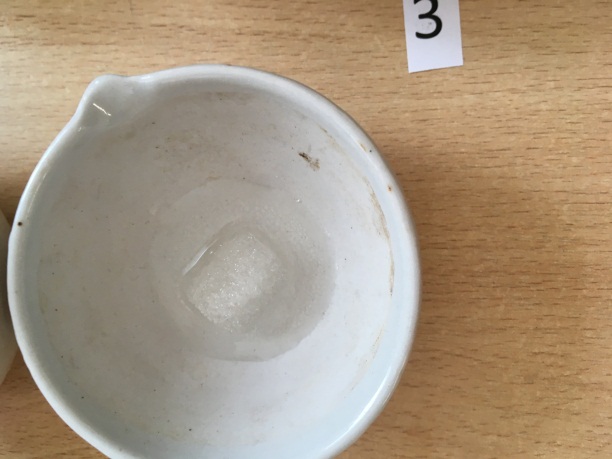 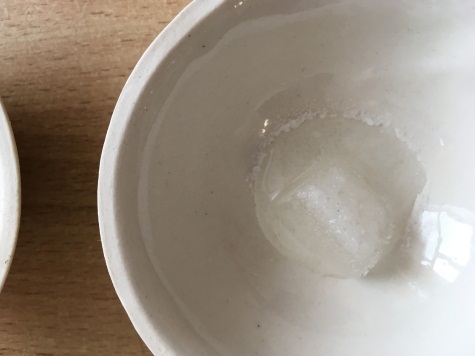 Лимонная кислота
Кубик без реагента
Пищевой 
краситель
Наблюдение
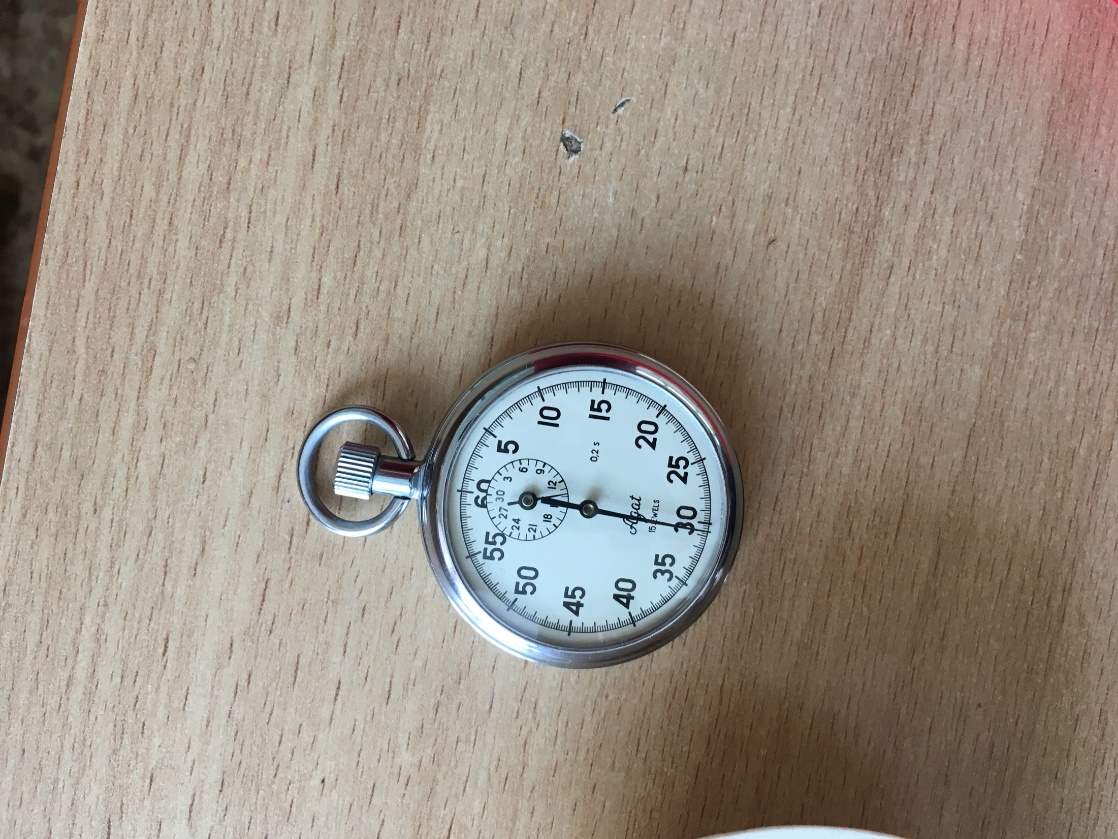 Для чего могут пригодиться полученные сведения о таянии льда
При посыпании льда солью, на подтаявшей поверхности появляется вода, лед начинает плавиться, соль как бы проедает дырочки и червячные ходы, лед становится рыхлым, поэтому солью посыпают дорожки в гололедицу.
Выходя на лед, нужно быть готовым к любым неожиданностям. Весенний лед очень коварен, солнце и туман задолго до вскрытия водоемов делают его пористым, рыхлым, хотя внешне он выглядит крепким. Очень опасно по нему ходить: в любой момент может рассыпаться под ногами и сомкнуться над головой.
Опыт 2. Зависимость скорости плавления льда от количества реагента
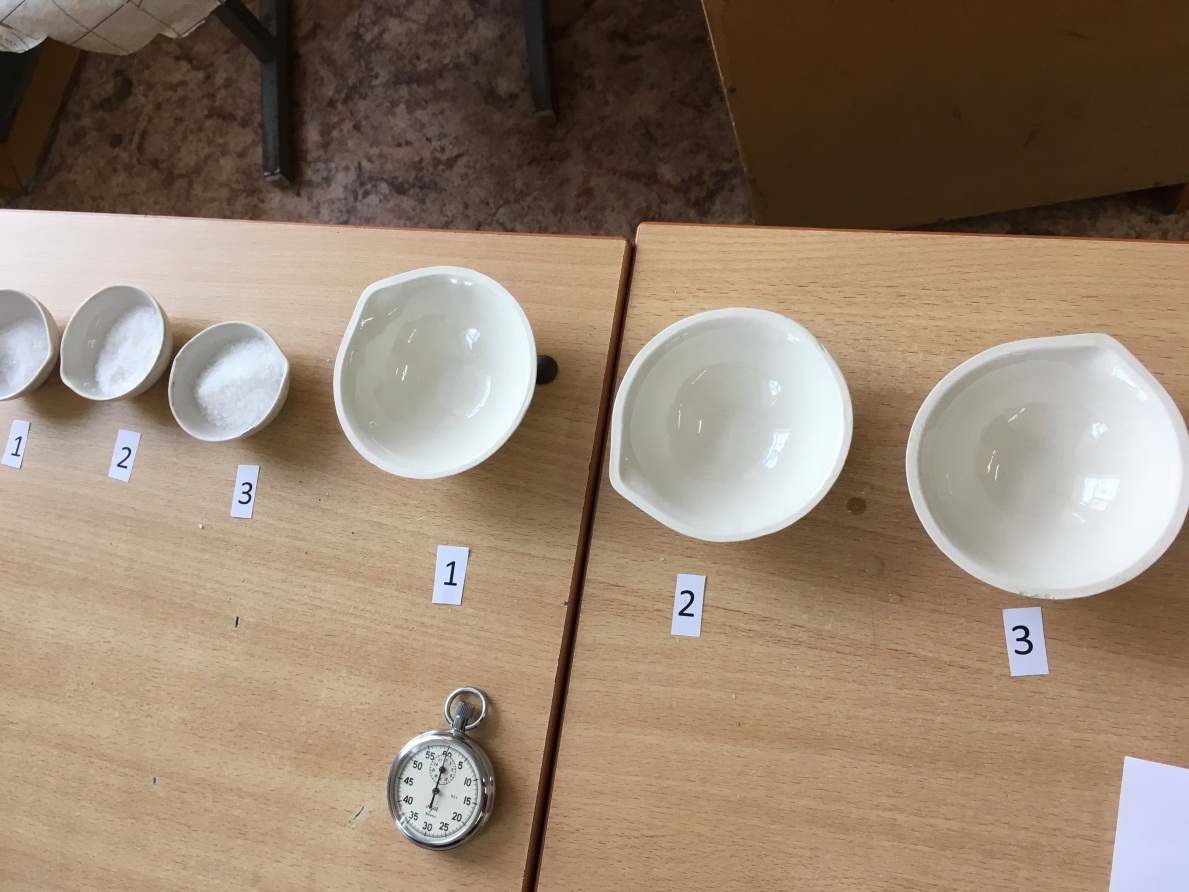 Наблюдение
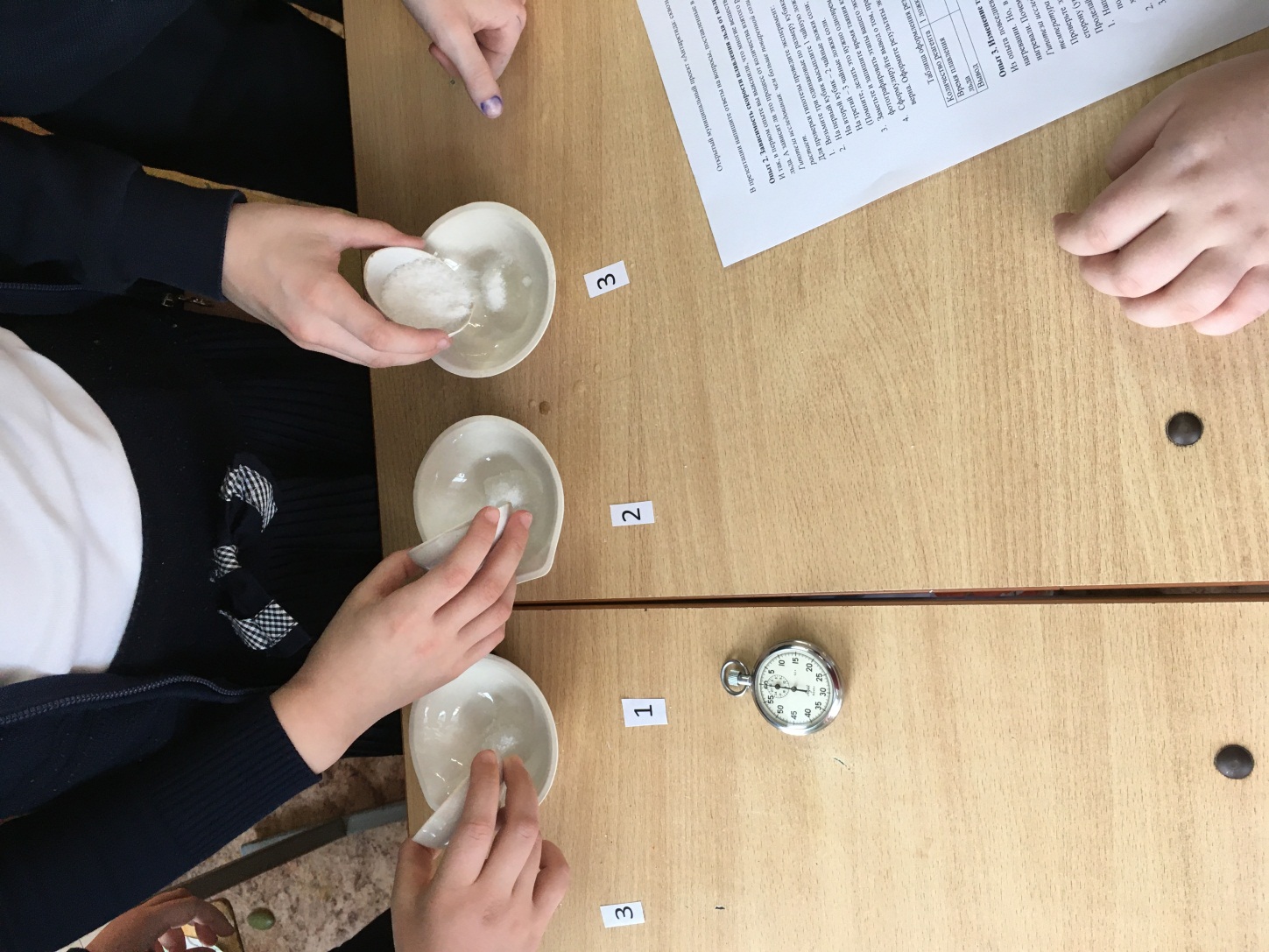 Наблюдение
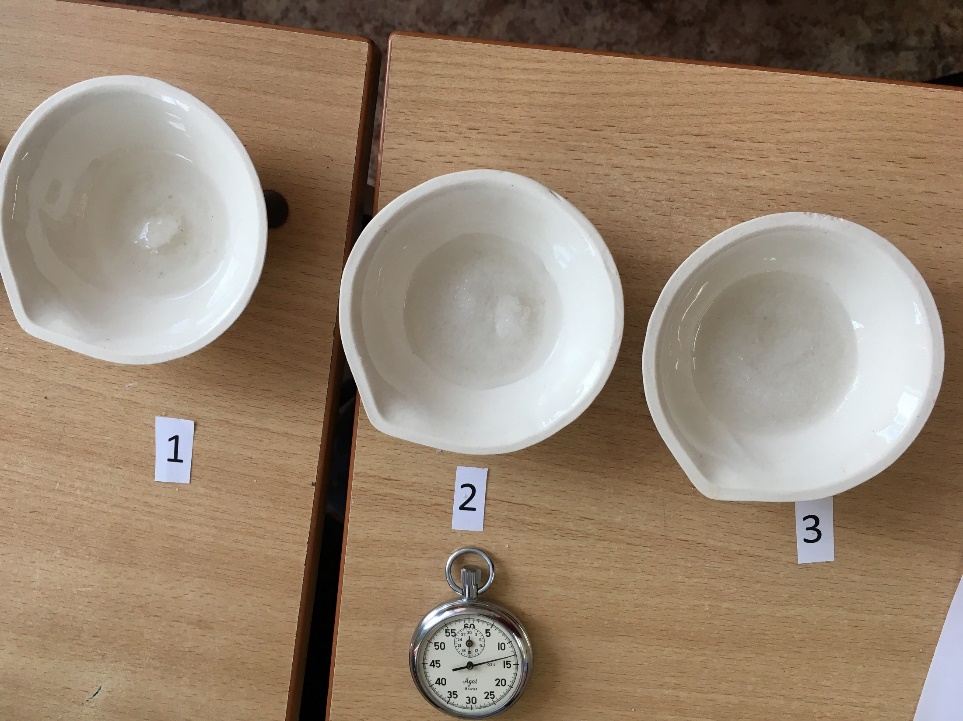 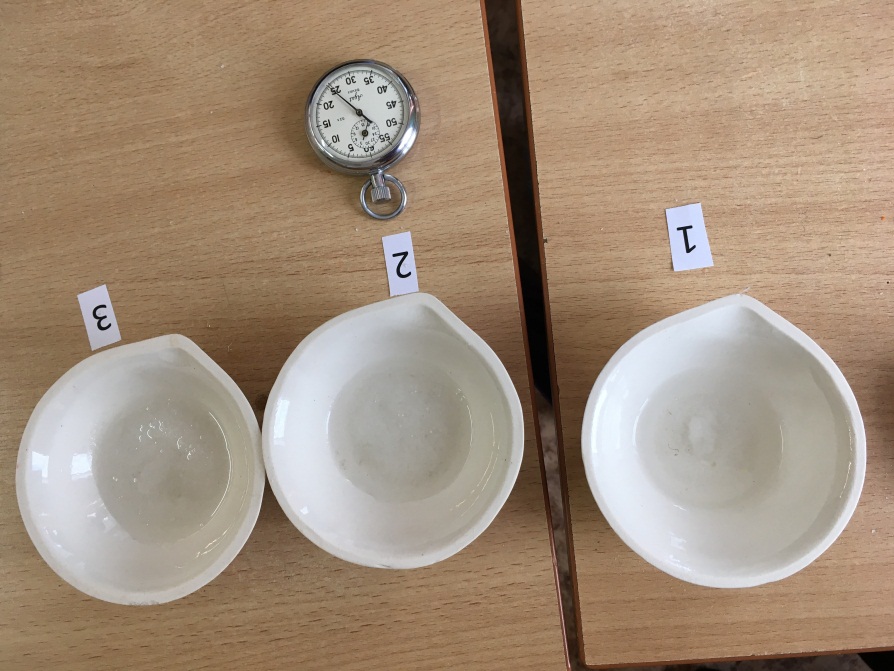 Опыт 3. Изменение температуры снега под действием поваренной соли
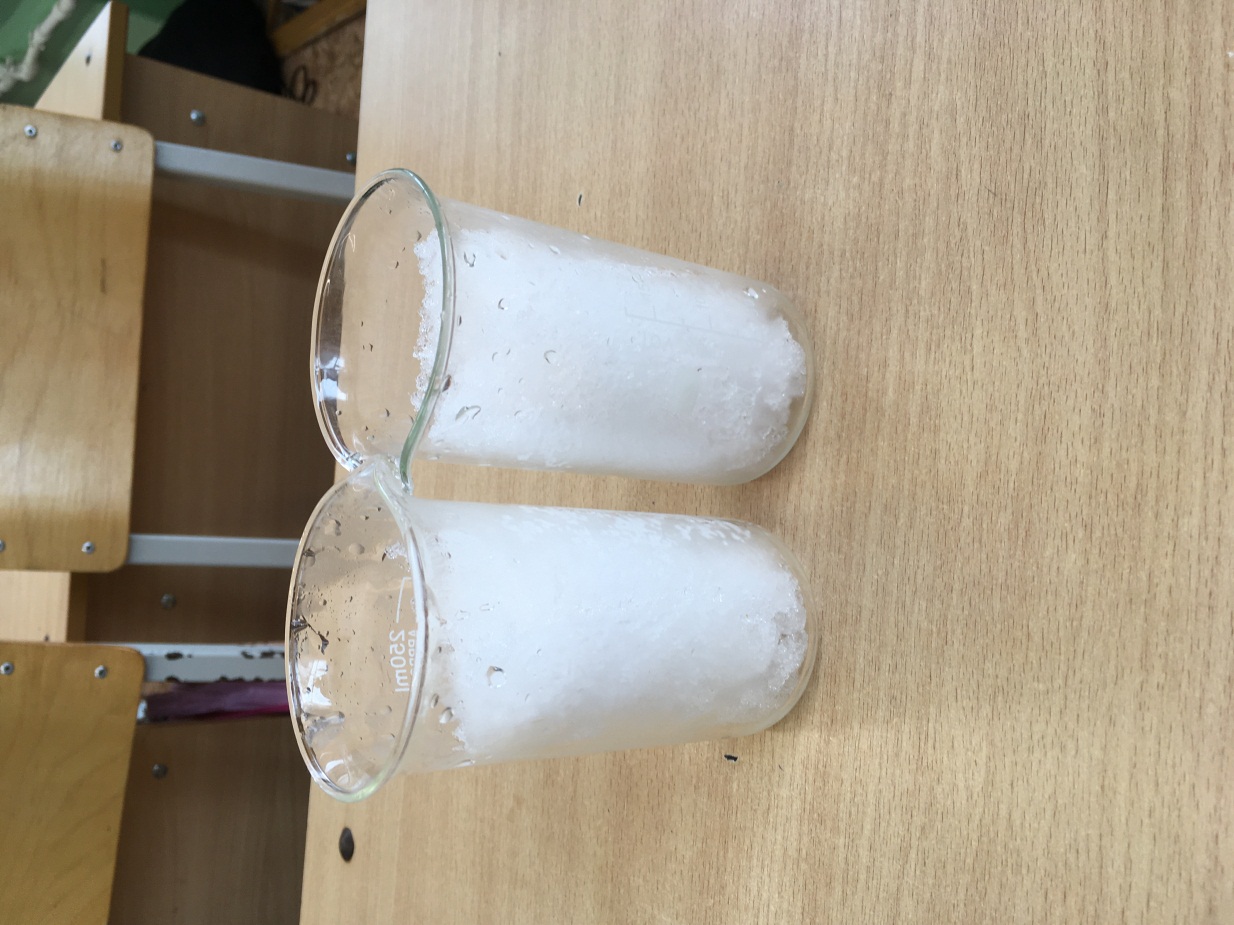 Наблюдение
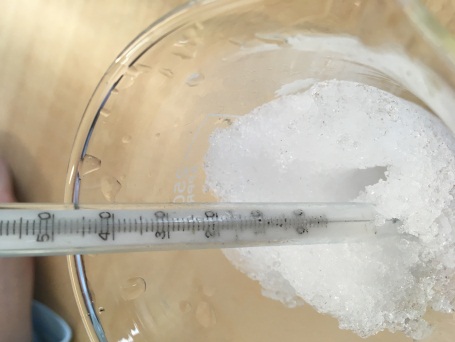 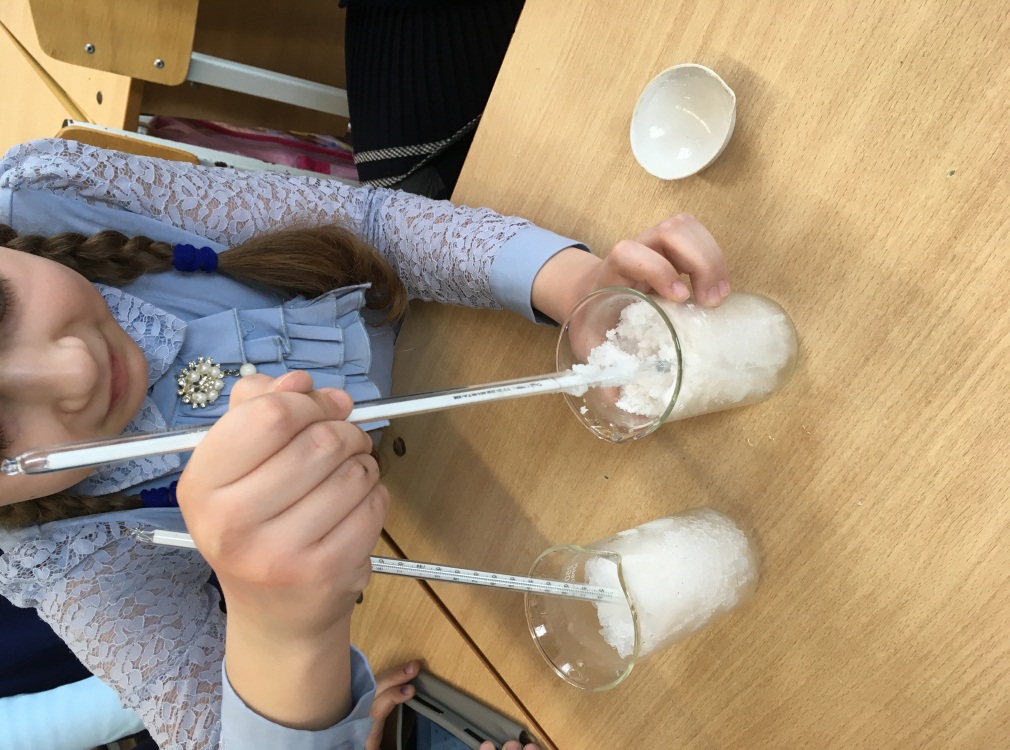 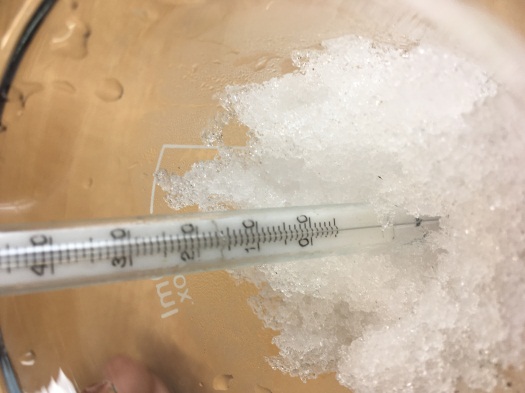 снег
Снег с солью
Снег с солью
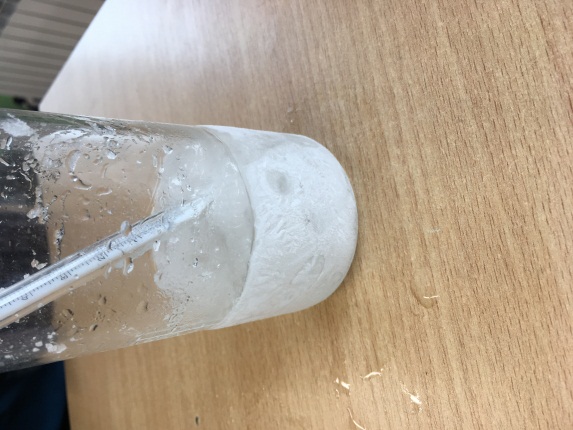 Снег с солью
Снег с солью
снег
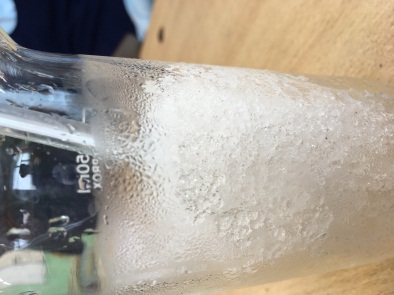 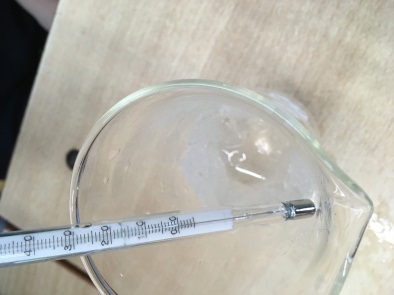 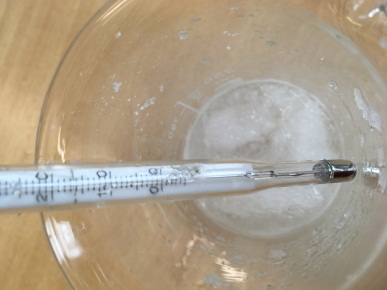 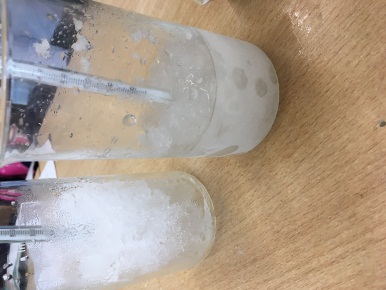 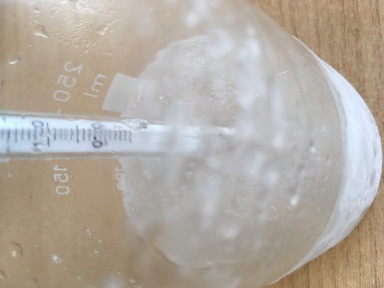 снег
Снег
 с солью
снег